TITLE
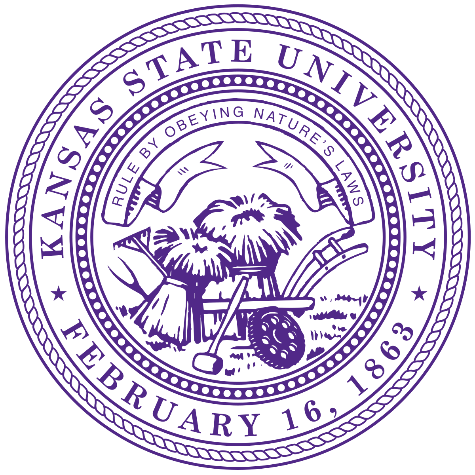 PRESENTER NAME
KANSAS STATE UNIVERSITY
INTRO
ANALYSIS
CONCLUSIONS
AMAZING AND RELEVANT CONCLUSIONS GO HERE!!!
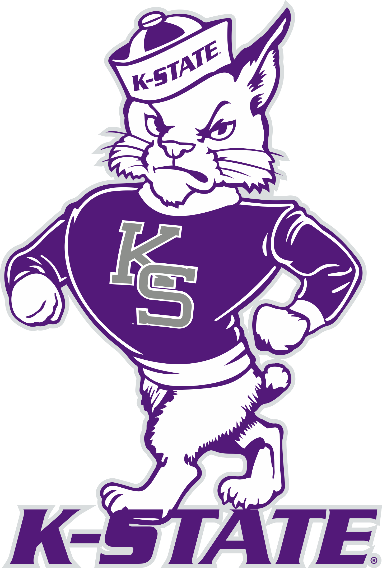 REFERENCES
CITE YOUR SOURCES!!!!!
BACKGROUND
MORE INFO
MORE ANALYSIS
DATA
YOUR NAME
DEPARTMENT
LOCATION ON CAMPUS
Kansas State University
EMAIL ADDRESS
ANY ADDITION CONTACT INFO
CONTACT